CHEM 570, Fall 2017
Concepts in Chemical Biology
Lecture 1
Biochemical Basics
What is Chemical Biology?
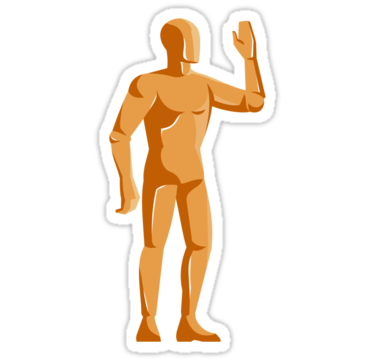 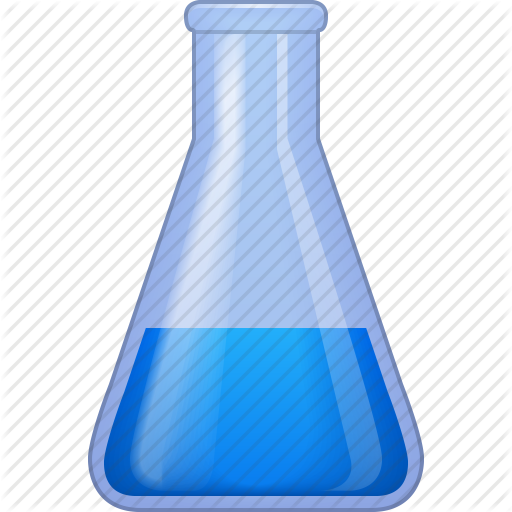 A discipline that involves the application of chemical techniques, tools, and analyses, and often compounds produced through synthetic chemistry, to study and manipulate biological systems.
Chemical Biology in the Literature
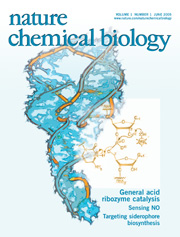 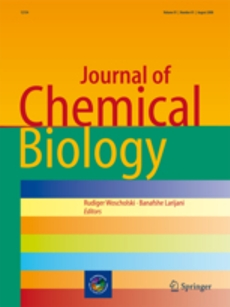 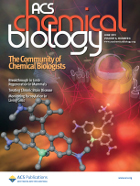 Chemical biology papers can be regularly found in journals such as Science, Nature, PNAS, JACS etc etc…

There are also journals dedicated to chemical biology
Specific Aims for CHEM 570
Be familiar with fundamental chemical biology techniques

Be able to read and understand literature in this field with ease

Be equipped with knowledge to look at a scientific problem from both a chemical and biological perspective

Example: You discover a new protein! How do you isolate this protein in appreciable amounts? Characterize it? Determine its function? Elucidate its structure? Probe which amino acid residues are important for function? Determine crosstalk with other proteins or substrates? How do you selectivity inhibit or turn-on its activity?
Amino Acid Basics
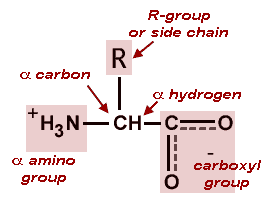 The L-enantiomer is utilized for all ribosomally encoded
amino acids.
20 “standard” amino acids are ribosomally encoded.
Other amino acids exist in proteins, typically via
post-translational modifications.  

Two other amino acids can be encoded by 
ribosomes in very rare cases (as discussed later).
Amino Acid Basics
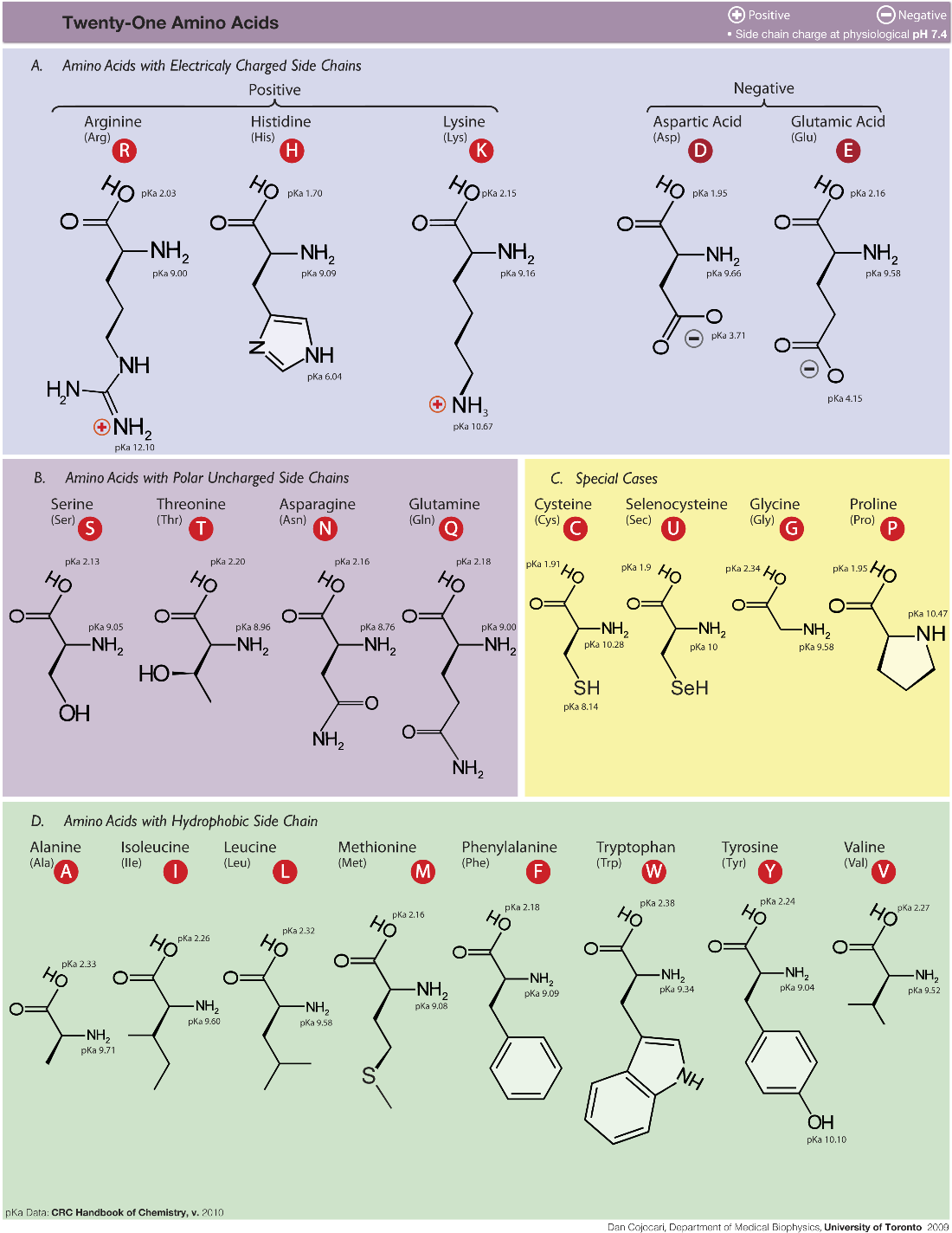 pH = 1.0
pH = 11.0
pKa = 9.8
pKa = 2.4
pKa values
pKa = the pH value at which a functional group is50% protonated, 50% unprotonated
pH = 7.0
The peptide bond
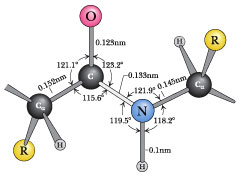 Carbonyl oxygen
and amide hydrogen
are trans
amino
acid 1
amino
acid 2
dipeptide
The peptide bond has double-bond character
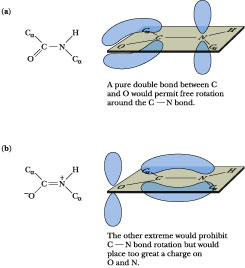 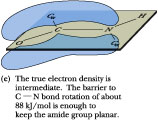 Diversity in protein function
Enzymes		Receptors		Antibodies

Hormones		Regulatory		Storage

Structural		Protective		...?
A protein of 100 aa has 20100 » 10130 possible sequences!  (210 » 103)
An average 100 aa protein has a mass of 11,000 daltons; thus, 
10130 such molecules would have a mass of 1.4 x 10134 daltons.
The mass of the universe is ~1080 daltons.
Thus, the universe lacks enough matter to make just one molecule of each possible aa sequence for proteins only 100 residues long.
Protein structure
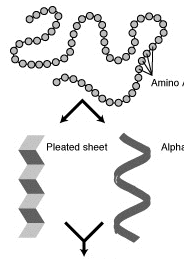 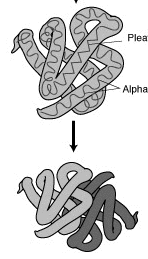 Primary
amino
acids
Tertiary
a-helix
b-sheet
Secondary
Quaternary
Primary, secondary, tertiary, quaternary
Secondary (2°) structure – alpha-helix
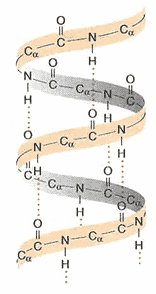 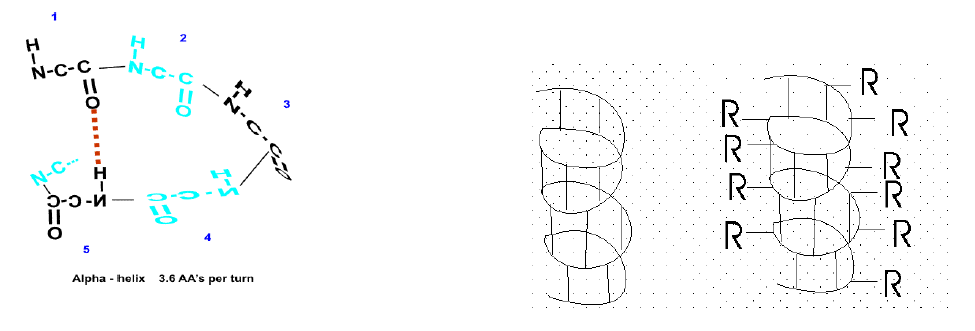 The a-helix is a rod-like structure. Hydrogen bonds between the N–H and the C=O groups of the backbone link the peptide bonds between every fourth amino acid.
Right-handed a-helix (coils clockwise)		3.6 residues per turnAll C=O and N–H groups are H-bonded		Sidechains (R) point outwardH-bonds form between N–H and C=O of every fourth amino acid in the chain (i, i+4)
Secondary (2°) structure – beta-sheet
b-sheets are also held together by hydrogen bonds between the N–H and C=O groups of the peptide bonds.
A polypeptide in a b-sheet is called a b-strand. It is almost fully extended (uncoiled), with 3.5 Å between adjacent residues.
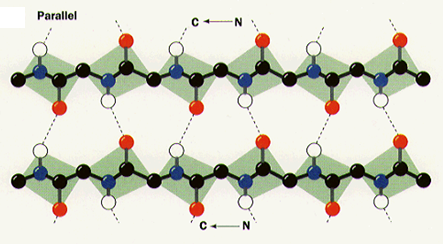 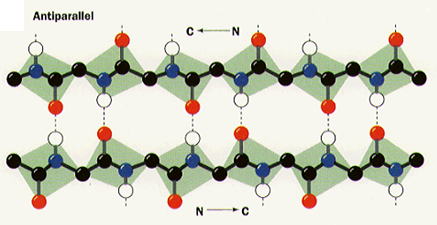 The b-sheet is stabilized by H-bonds between the N–H and the C=O groups of different peptides or different parts of the same peptide. The b-strands in a sheet can either run in the same direction (parallel) or in different directions (antiparallel).
Tertiary (3°) structure
Overall 3D structure of protein;
describes how the peptide chains fold and pack
At least 4 considerations dictate 3D protein structure:
1. Hydrophobic interactions

2. Hydrogen bonds

3. Ion pairs (salt bridges)

4. Disulfide bonds
[Speaker Notes: Also cation-pi effects]
Quaternary (4°) structure
Refers to arrangement of multi-subunit proteins
Requires more than one polypeptide chain:
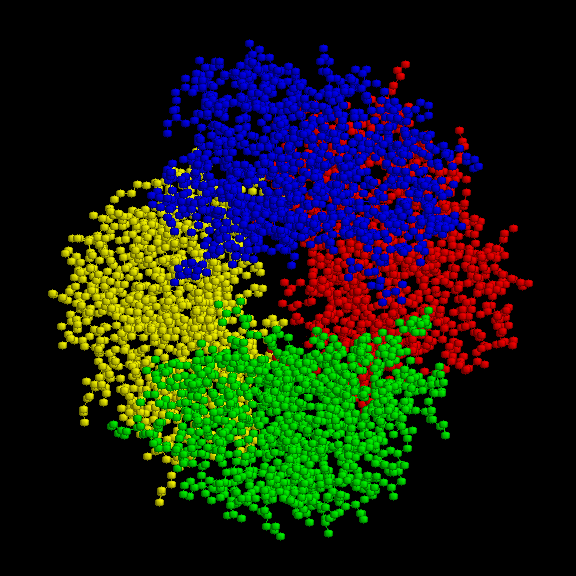 hemoglobin
Conditions of high salt, denaturant, high/low pH, etc.
cause dissociation of the protein complex into monomers
Protein synthesis = translation
A codon (triplet of bases) specifies a given amino acid
The Genetic Code:
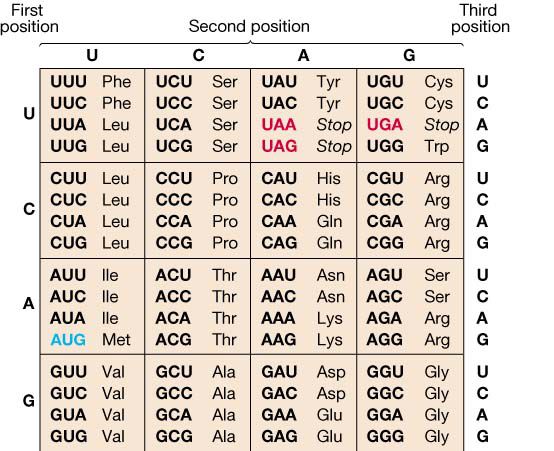 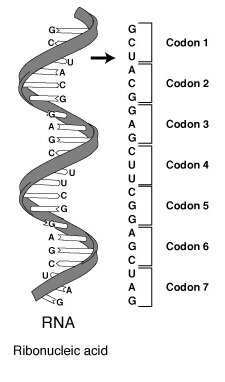 64 codons for 20 amino acids
Conversion of codons to proteins via tRNA
Structure of a tRNA:
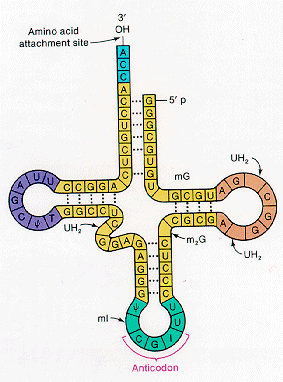 Aminoacyl tRNA synthetase
catalyzes the attachment
between tRNA and amino acids
Anticodon loop is matched
by ribosome to proper
mRNA codon
[Speaker Notes: Please be sure you can draw the tRNA attached to an amino acid; i.e., an aminoacyl-tRNA.]
70S
50S and 30S
5S, 23S,
32 polypeptides
16S, 21 polypeptides
16S rRNA recognizes the Shine-Dalgarno sequence
(RBS, ribosome binding site), which is
5–10 bp upstream of the AUG start codon
S-D sequence
start codon
5’-…AGGAGGUXXXXXXXAUG...3’
bacterial mRNA
3’-…UCCUCCA…-5’
16S rRNA
anti-S-D sequence
Translation is performed by the ribosome
Initiation, Elongation, Termination
Prokaryotic
Ribosome:
Translation is performed by the ribosome
The ribosome is a large complex of both protein and rRNA
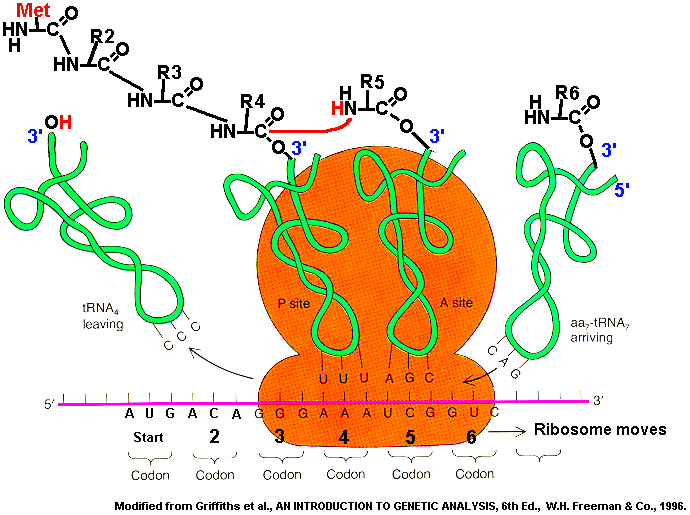 Prokaryotes – translation occurs on growing mRNA
Eukaryotes – translation typically occurs after mRNA processing and export to the cytoplasm
Biochemical analysis of proteins (and DNA)
Gel electrophoresis – separation and visualization
• An electric current moves proteins and DNA
  through a matrix, typically polyacrylamide or agarose
• Gels: sponge-like, with different pore sizes depending
  on the concentrations of materials used to form them
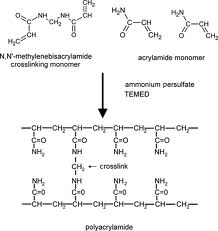 Molecules are separated based on size; allows for semi-quantitative assessment of purity
Biochemical analysis of proteins
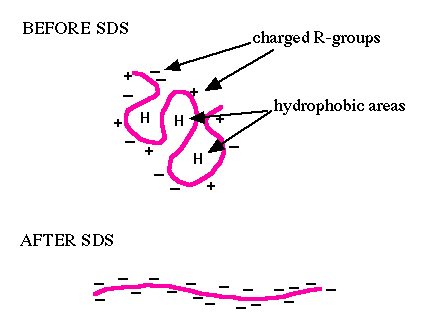 •	Typically by polyacrylamide gel electrophoresis (PAGE)
•	Sodium dodecyl sulfate (SDS) is added to denature
	the proteins and add negative charges in proportion
	to the protein mass (SDS-PAGE)
•	If SDS is not added, then the gel is termed a “native” gel
•	Porosity of gel dictates what size proteins will migrate
	through it; determined by the polyacrylamide concentration
Polyacrylamide percentage and mobility
6%   7%   8%   9%    10%  12%
Std 1 = myosin (205,000 Da)
Std 2 = b-galactosidase (116,000 Da)
Std 3 = phosphorylase B (92,000 Da)
Std 4 = bovine serum albumin (66,000 Da)
Std 5 = egg albumin (45,000 Da)
Std 6 = carbonic anhydrase (29,000 Da)
In SDS-PAGE, proteins are denatured and separated
on the basis of their molecular weights
Negatively charged SDS denatures and coats protein,
giving all proteins a similar charge-size-ratio
Native gels
In a native (non-denaturing) gel, no SDS is added; the
proteins separate on the basis of charge and size/shape
Proteins in a native gel do not necessarily
separate strictly on the basis of their molecular weight
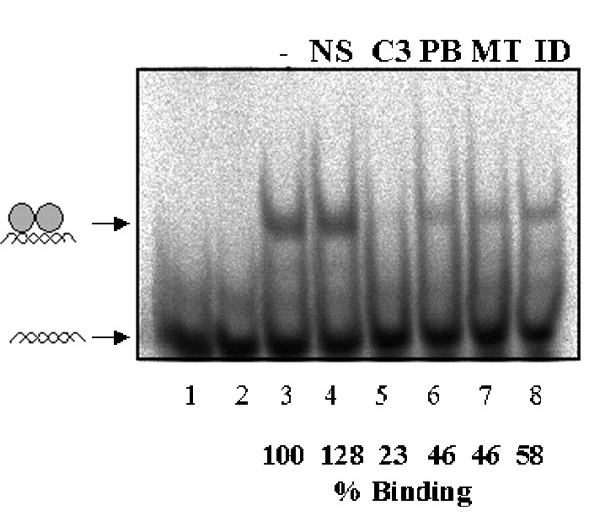 Here, protein-DNA interaction is
maintained in gel
Visualizing proteins in acrylamide gels
Coomassie Brilliant Blue: 	50-100 ng protein per band
Silver stain:	~10 ng protein per band
SYPRO Ruby stain:	~2-4 ng protein per band
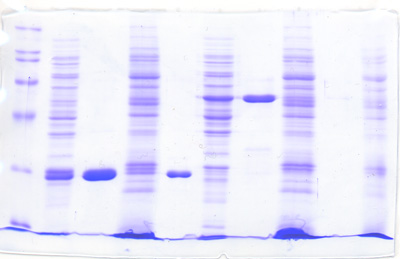 Coomassie Brilliant Blue R-250
Commassie dye binds to basic and aromatic amino
acid residues (Lys, Arg, His, Phe, Tyr, Trp)
Presence of acid (AcOH) enhances interaction of the dye
with amino acid residues
Visualizing proteins in acrylamide gels
Silver stain: Interaction of Ag+ with charged and
S-containing amino acids;
Ag+ is then reduced to metallic Ag.
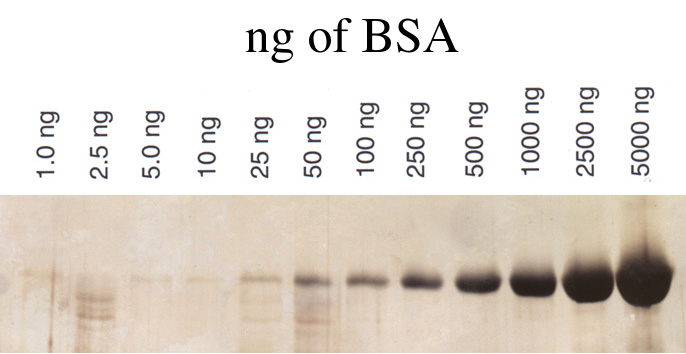 This staining technique is extremely sensitive to subtle
changes in assay protocol ® inconsistent results.
Visualizing proteins in acrylamide gels
SYPRO Ruby fluorescent protein stain:
ng of protein
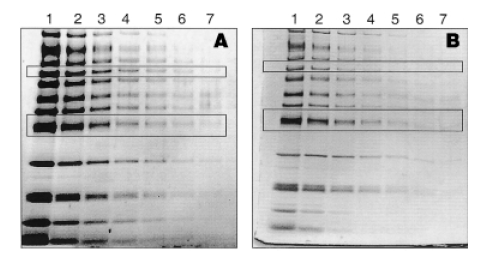 150  75  37.5  18  9  4.5  2.3
150  75  37.5  18  9  4.5  2.3
SYPRO Ruby
Silver stain
Bind noncovalently and do not alter protein structure;
reversible
Visualizing proteins in acrylamide gels
1   cont.
kDa
200
97
66
45
31
Both stains require use of an
appropriate fluorescence imager
22
Deep Purple stain
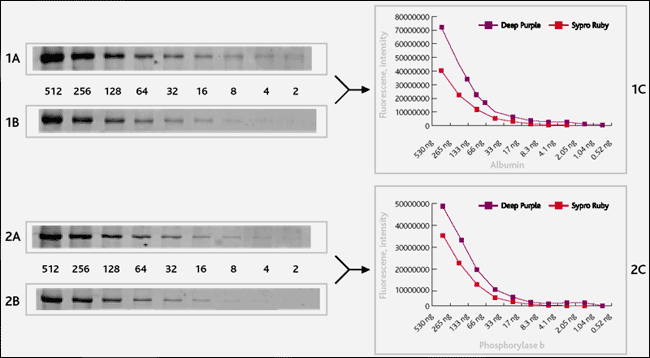 Deep Purple
SYPRO Ruby
Deep Purple
SYPRO Ruby
Two-dimensional gels
Obviously, with standard SDS-PAGE, some proteins might
not be resolved if they have close MW.
Two-dimensional gels can be run to achieve separation by
	• size in one dimension
	• isoelectric point in the other direction
Isoelectric point (pI) is the pH at which the protein has a net charge of zero
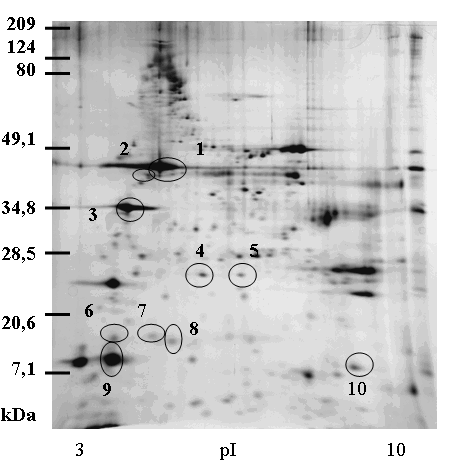 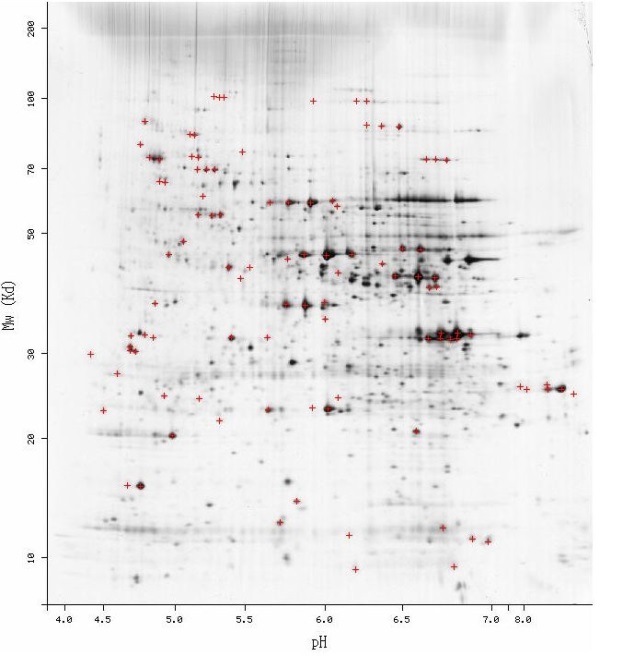 BCA method.  Similar to Lowry, except Cu+ reacts with 
bicinchoninic acid (BCA) to form a purple complex.
BCA
BCA-Cu complex
Methods for determining protein concentration
Other than peptide backbone, proteins typically have little
in common – chemical properties vary with aa composition
Lowry procedure. Cu2+ along with phosphomolybdic and
phosphotungstic acid. Cu2+ is converted to Cu+ by Cys,
Tyr, Trp, and others. Cu+ reacts with Mo and W acids to
give a dye.
Methods for determining protein concentration
Analysis based on dye binding
The Bradford assay is a rapid and reliable technique that uses the dye Coomassie Brilliant Blue G-250, which undergoes a change in color upon noncovalent binding to proteins. 

The binding is quantitative and is less sensitive to variations in the protein’s amino acid composition. 

The color change is easily measured by a UV-vis spectrophotometer.
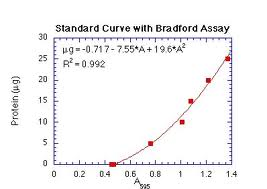 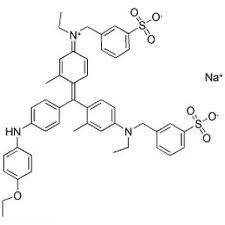 [Speaker Notes: G-250 dye actually missing two C-CH3 groups on central aromatic rings]
Enzyme kinetics
• Rates at which enzymatic reactions occur
• Allows us to compare enzymes, inhibitors, etc.
A catalyst decreases the activation barrier for a reaction.
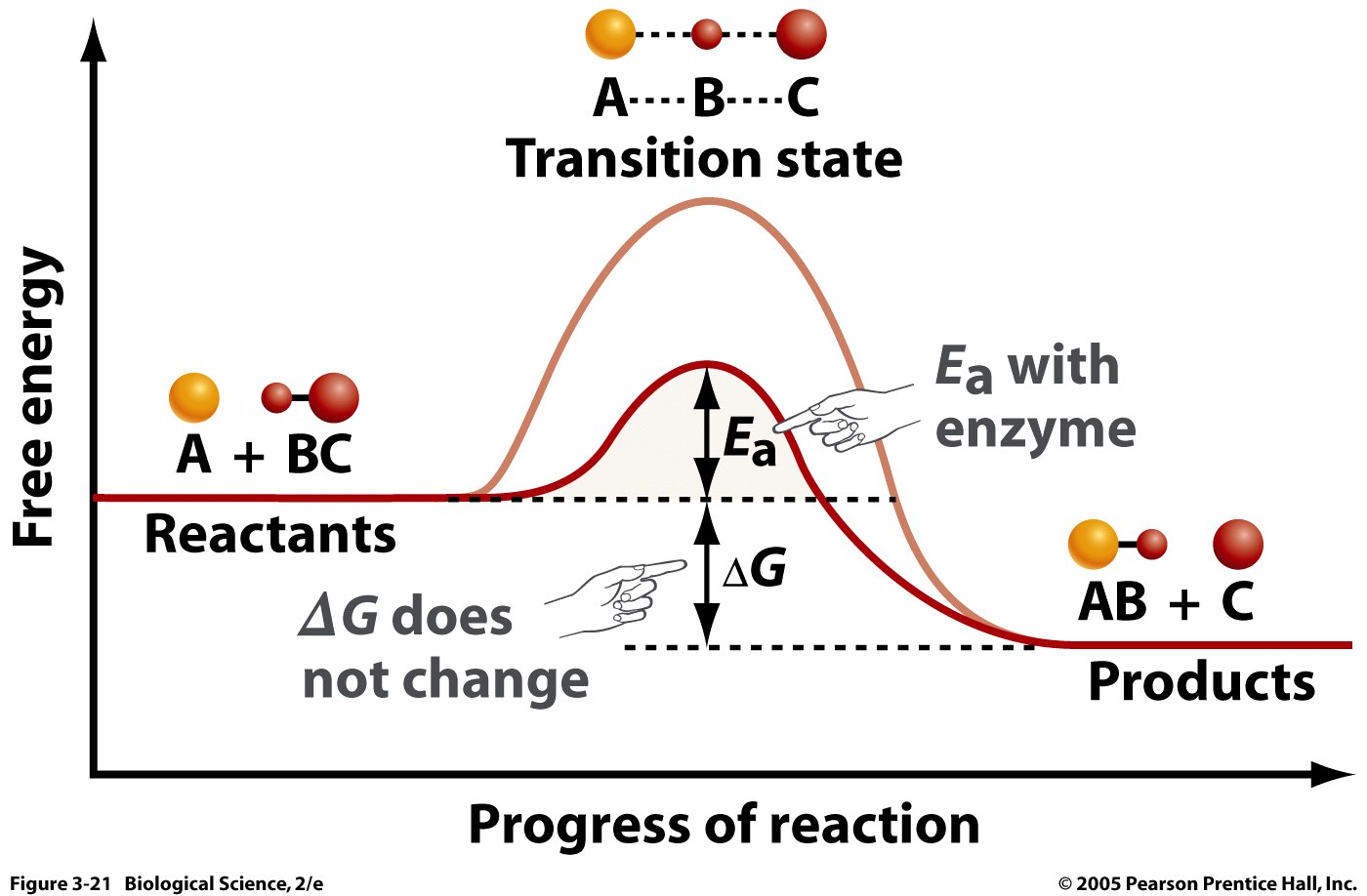 A catalyst equally accelerates the forward and reverse
reactions — equilibrium constants remain unchanged
Enzyme kinetics
As the enzyme becomes saturated, the rate reaches the 
maximal velocity (Vmax), expressed in product formed per time
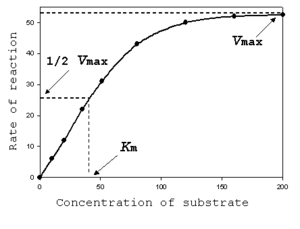 kcat = Vmax/[enzyme sites]
KM is the substrate concentration
at which the rate is half of Vmax
An enzyme can be saturated with substrate
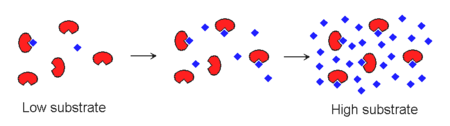 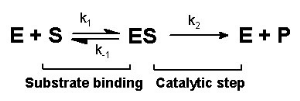 Important Kinetic Parameters
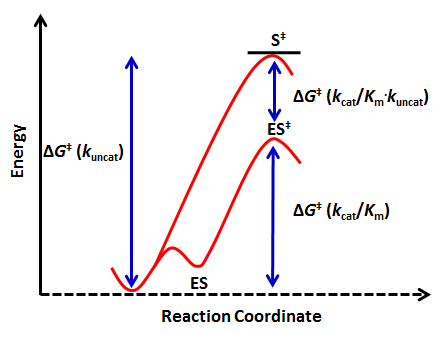 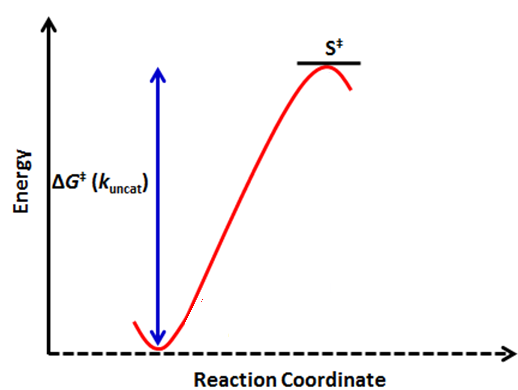 Catalytic proficiency
Catalytic efficiency
The catalytic efficiency allows one to compare the activity of enzymes in a meaningful manner
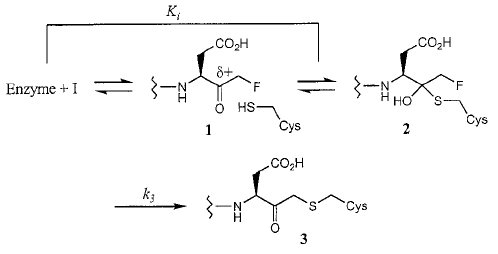 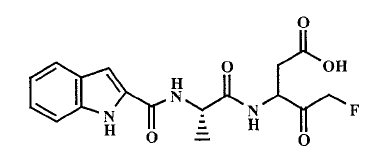 “warhead”
Enzyme inhibitors
Reversible inhibitor: removal of inhibitor restores enzyme activity.
Irreversible inhibitor: activity cannot be restored, typically because an active site residue has been covalently modified
Relationships among the biopolymers
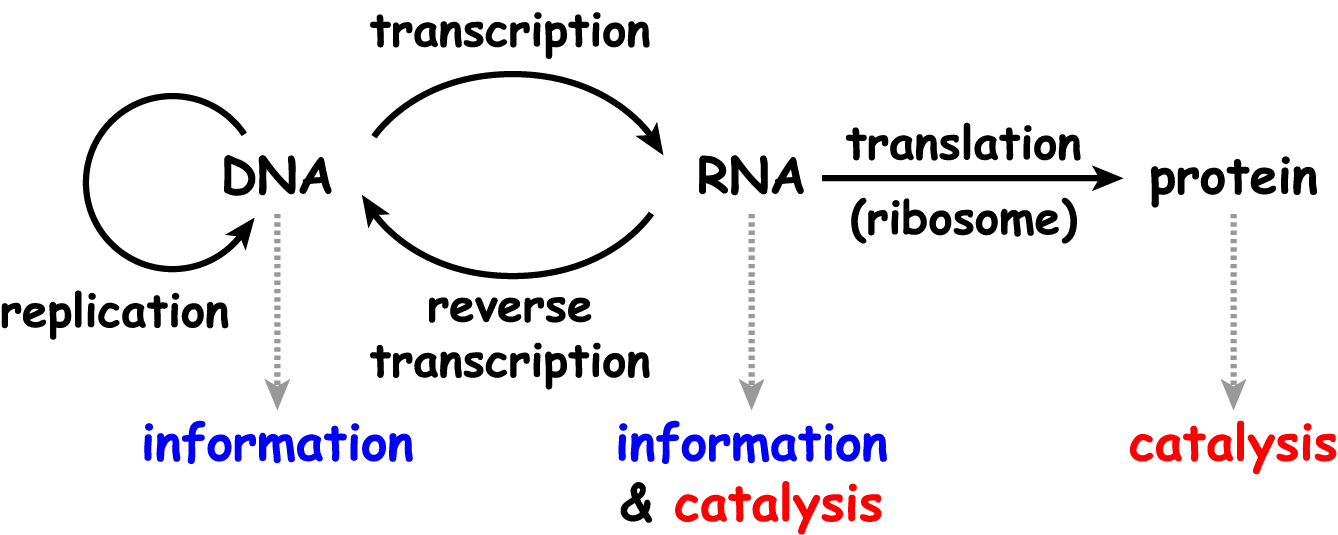 This provides the framework for understanding all of the chemistry and biology of nucleic acids
Nucleic acids
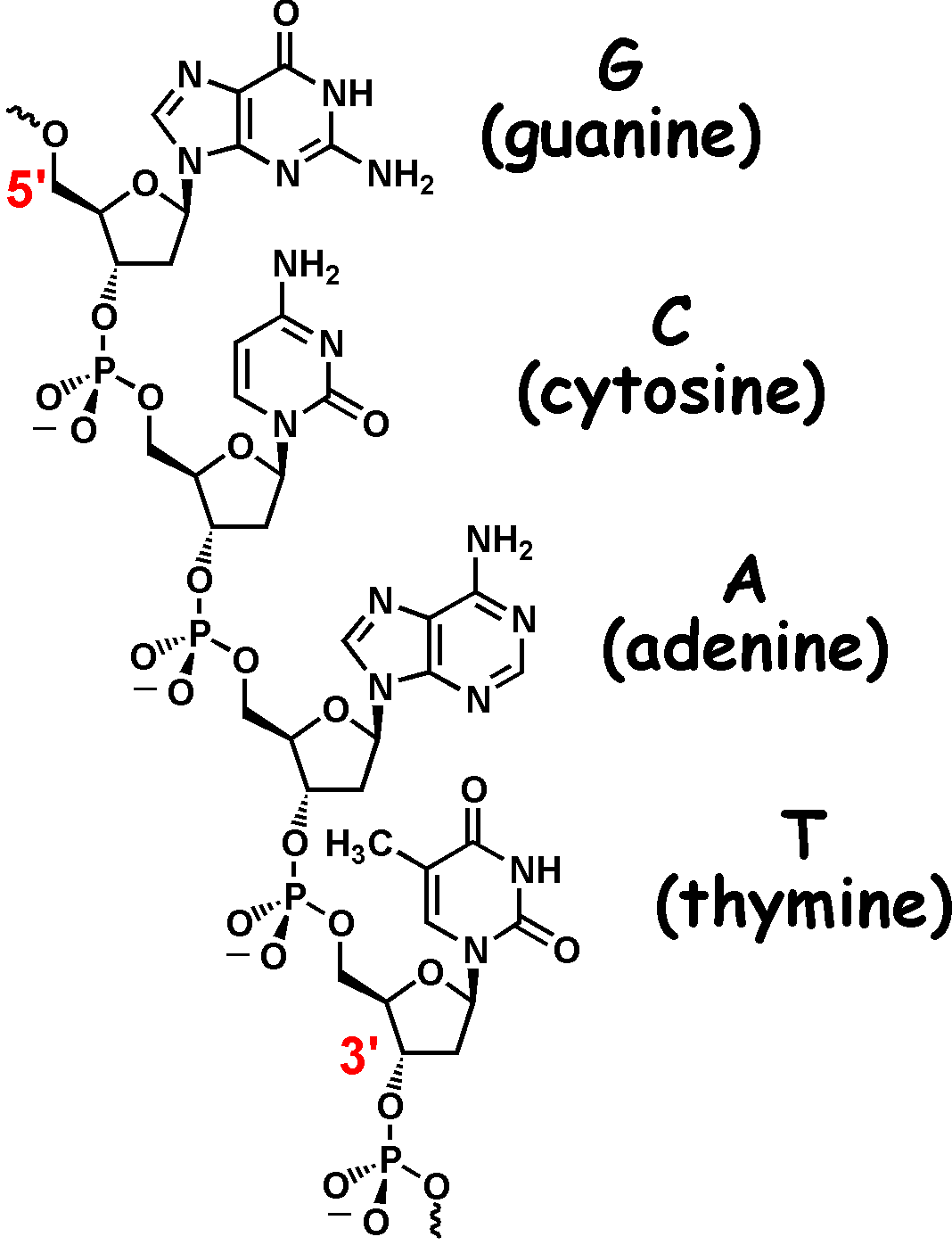 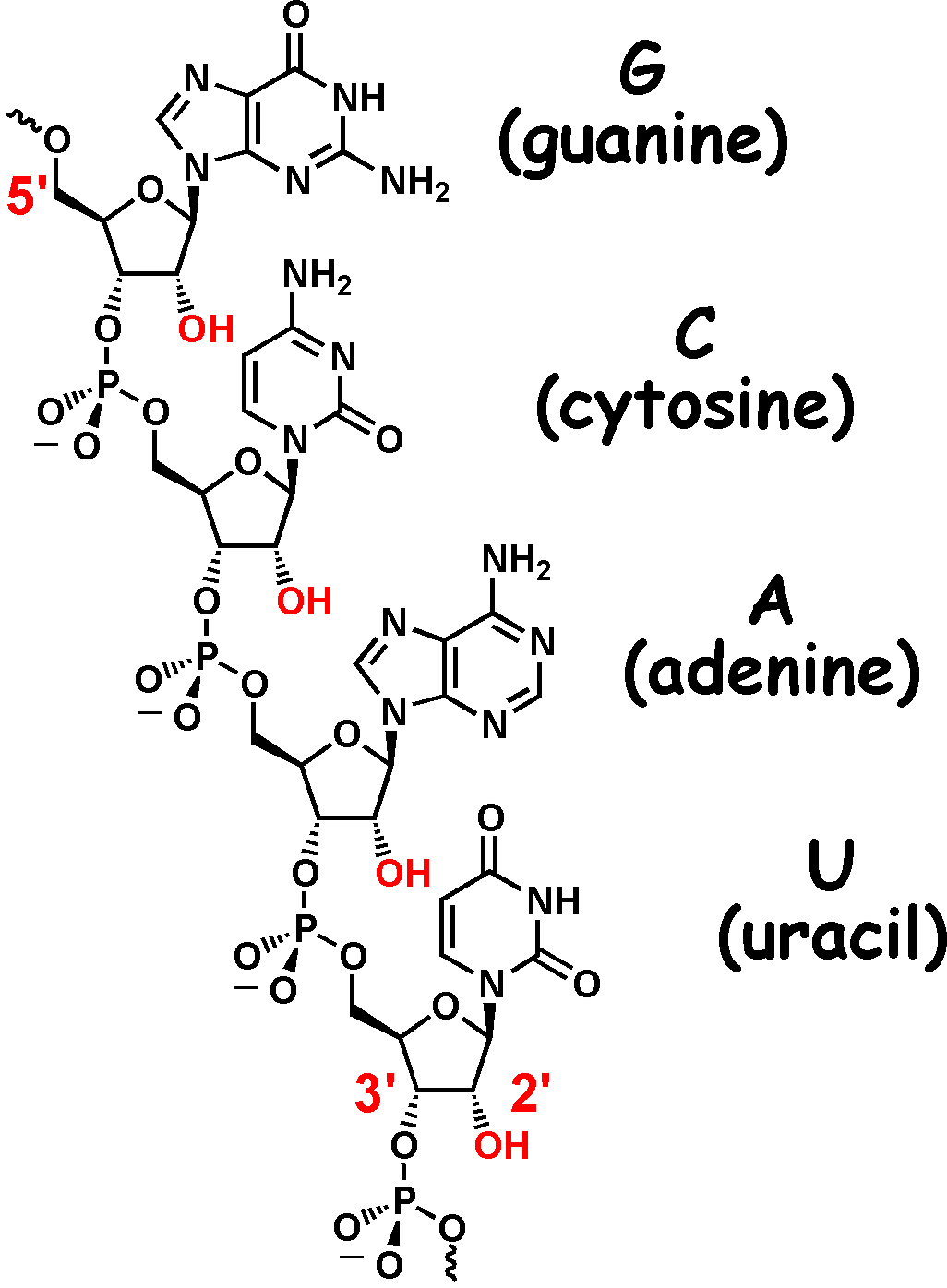 DNA
RNA
G and A are purines; C and T/U are pyrimidines
DNA exists as a double helix
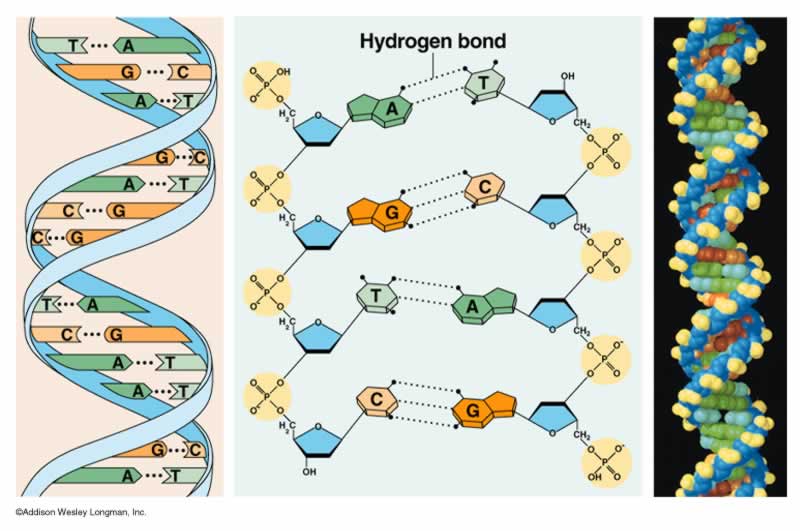 Complex of DNA and protein is called chromatin
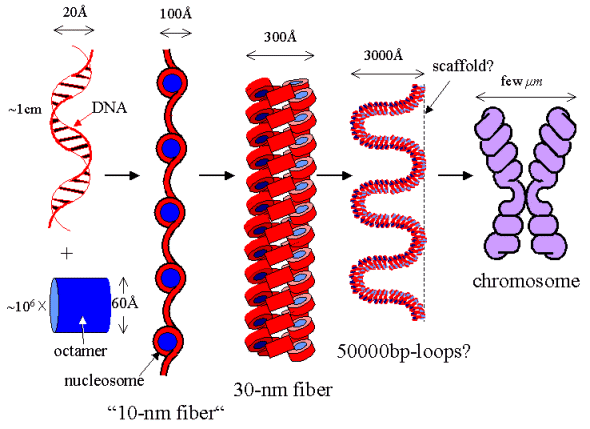 “nucleosome” 
~200 bp of DNA
associated with octamer of 4 histone proteins:
(two molecules each of H2A, H2B, H3 and H4)
Eukaryotic DNA is packaged in chromosomes
The human genome has 3 billion base pairs of DNA
	• Two meters of DNA must be stored in a micrometer-sized cell
	• Need mechanism for compaction that still allows access
[Speaker Notes: histones - highly conserved in eukaryotes; not found in bacteria]
Chromosomes
Each human cell (with a few exceptions) contains two copies of each chromosome, one inherited from the  father and one inherited from the mother.
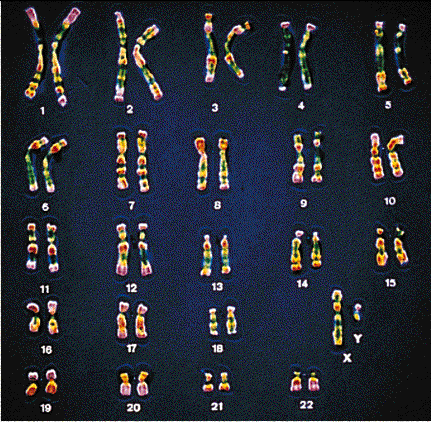 Females have two X chromosomes, and males
have one each X and Y chromosomes.
(22 x 2) + 2 = 46 chromosomes
How many chromosomes do the following species have?

Corn
Fireflies
Genome to protein
Only 1–2% of eukaryotic DNA codes for proteins!
Large stretches of non-coding regions within each gene:
	• Average gene size is 27,000 bp
	• 1,300 bp required to encode the average protein
	• The rest of the DNA is introns, which interrupt the exons
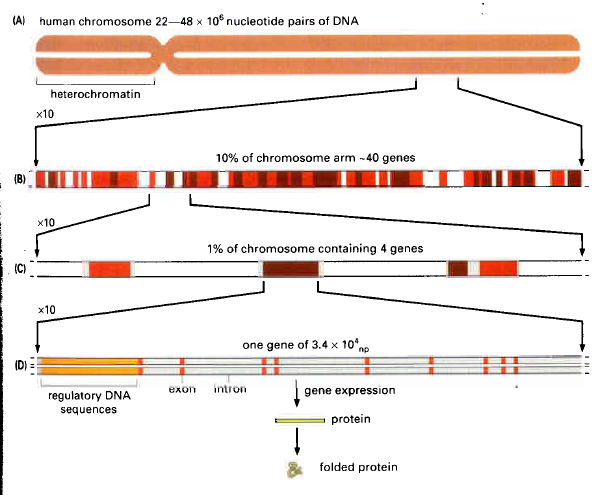 DNA replication
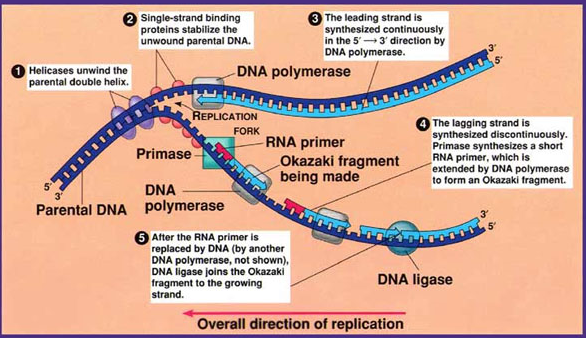 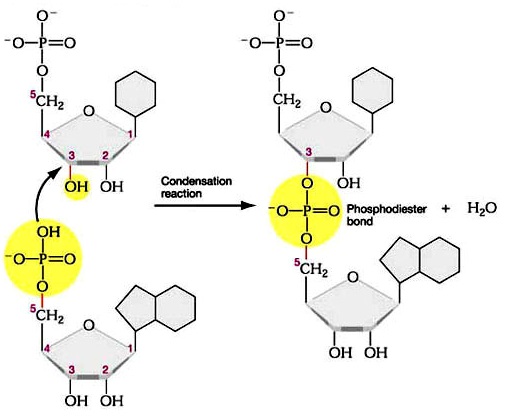 Telomeres
Telomere:  Many tandem repeats of short sequence
(humans GGGTTA, extending for ~10,000 nt)
50–100 nt are lost during each cell division
After many generations, daughter cells will inherit
defective chromosomes; cells will die or no longer divide
Telomeres are potential “measuring sticks” for the cell to count cell divisions and to protect against uncontrolled growth (cancer)
Telomerase is an enzyme that extends telomeres
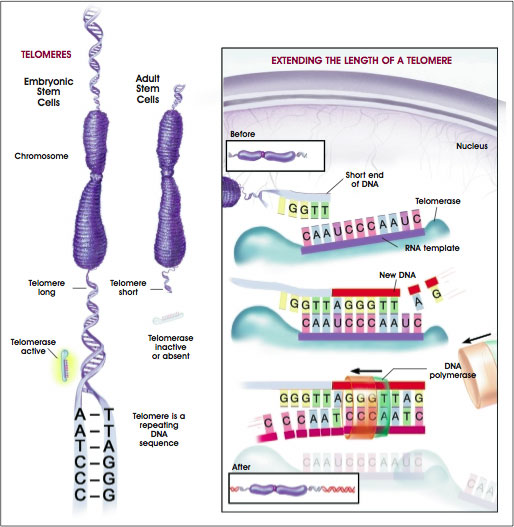 Telomerase binds

Telomerase extends

DNA polymerase
can then prime and
synthesize ends
[Speaker Notes: Note that “short end of DNA” is the 3’-end; it is extended with dNTPs using the telomerase RNA template by the enzyme telomerase reverse transcriptase (TERT). Referring back to Slide 2-16, extending the 3’-end via telomerase means that the lagging strand can be longer at its 5’-end, because the RNA primer now binds to the 3’-extended nucleotides.]
Telomerase as an anti-cancer target
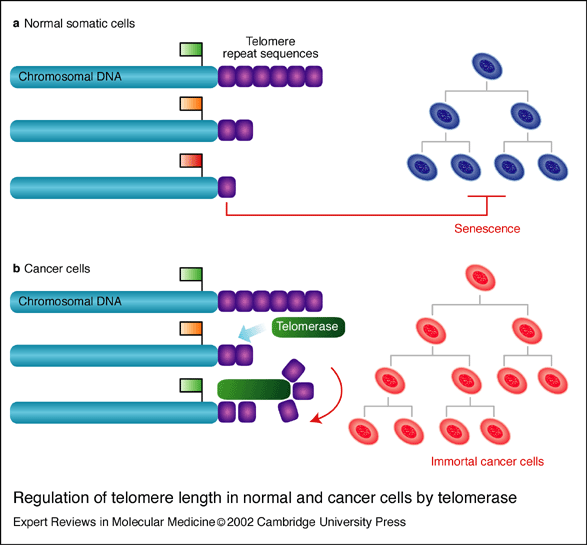 Big difference between prokaryotes and eukaryotes:
RNA splicing occurs only in eukaryotes
RNA synthesis: Transcription
All cells, from bacteria to humans, follow the central dogma:
DNA          RNA          protein
Nobel Prize in Physiology
or Medicine (1959)
to Severo Ochoa
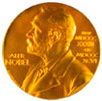 Nobel Prize in Chemistry (1959)
to Roger Kornberg
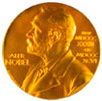 RNA synthesis: Transcription
Transcription produces RNA that is
complementary to one DNA strand
• Transcription of RNA proceeds in 5’®3’ direction 
(i.e., DNA information is “read in 3’®5’ direction”)
• Unlike replication, the product RNA strand does NOT
     remain H-bonded to the DNA template. The RNA is 
     displaced, and the DNA double helix is formed again.
• Three phases in both prokaryotes and eukaryotes:
Initiation, Elongation, Termination
It is important to understand prokaryotic transcription!
RNA synthesis: Transcription
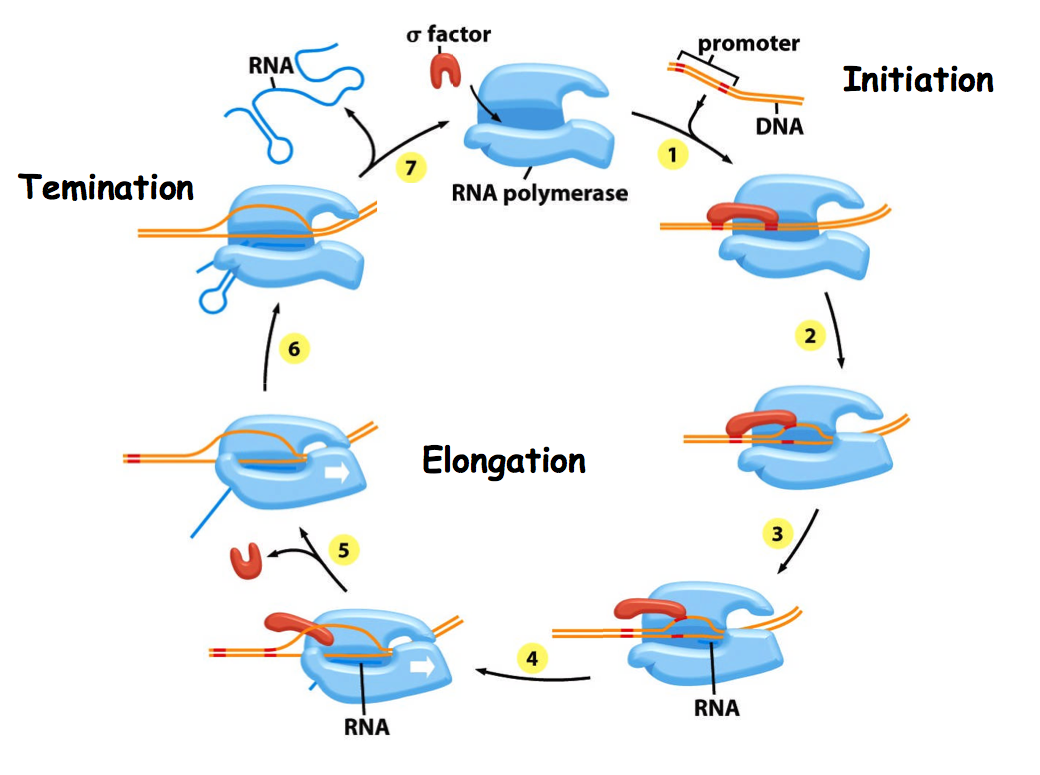 Transcription in prokaryotes: Termination
For most genes, the termination sequence has
	1. Two-fold symmetric DNA sequence;
	     when transcribed, the RNA forms a hairpin
	2. A string of A–T base pairs
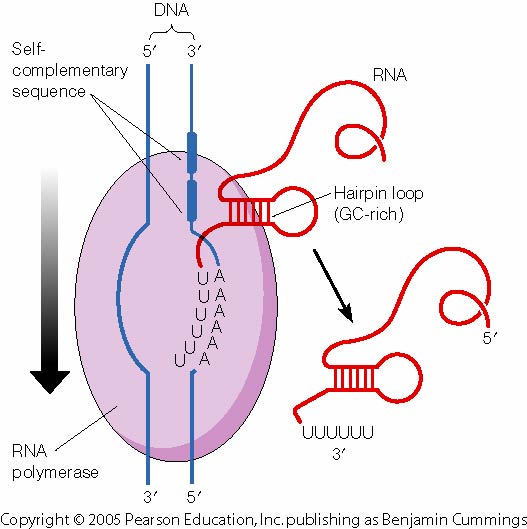 Hairpin structure
forces RNA away from the polymerase.
This is enhanced by the weak A–U bonds at the DNA-RNA hybrid site
GAATAC….CTG….GTATTC
Transcription in eukaryotes
The DNA does not leave the nucleus,
so transcription happens in the nucleus.
RNA polymerase I (Pol I):
transcribes ribosomal RNA (rRNA)
RNA polymerase II (Pol II):
transcribes messenger RNA (mRNA)
RNA polymerase III (Pol III):
transcribes transfer RNA (tRNA)
[Speaker Notes: Note that rRNA, mRNA, and tRNA are sort of in size order, to match Pol I, Pol II, and Pol III]
Transcription in eukaryotes: Initiation
Promoter is usually ~50 bp from transcriptional start site
Purified Pol II cannot initiate transcription in vitro
Transcription factors are required to
	• position Pol II at promoter
	• pull apart the DNA strands
	• release Pol II from the promoter after initiation
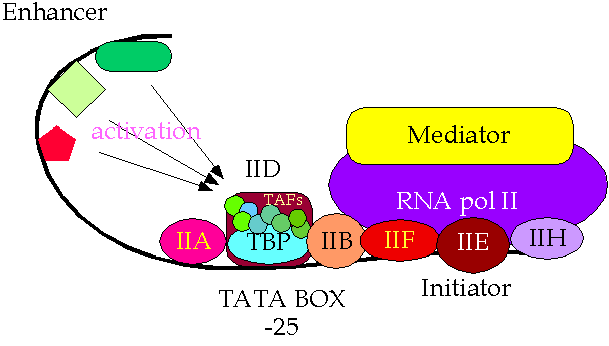 Transcriptional activators
are modular proteins:
	• DNA-binding domain
	• Activation domain
1. 7-methylguanosine “cap” added to 5’-end
FUNCTION: prevents nuclease action; facilitates ribosome recognition
2. poly-A tail added to 3’-end by poly-A polymerase
FUNCTION: stability; facilitates transfer to cytoplasm
Post-transcriptional modifications
Prokaryotes:  primary mRNA transcripts are ready for translation
Eukaryotes: pre-mRNA made in nucleus; translation in cytoplasm
	post-transcriptional processing takes place in nucleus
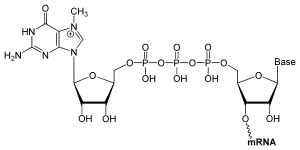 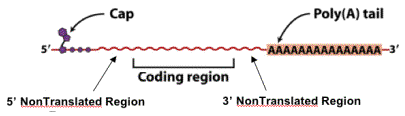 3. Introns are spliced out to form final mRNA
FUNCTION: obtain different protein sequences
Transcription: prokaryotes versus eukaryotes
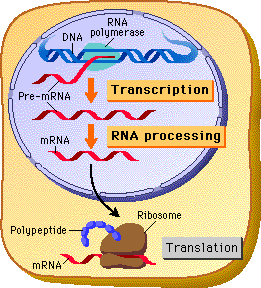 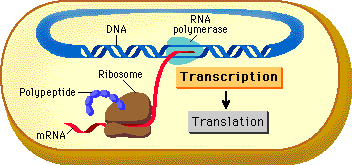 Prokaryotes
Eukaryotes
Biochemical analysis of DNA
Agarose is used for DNA strands over ~300 bp.  Bands greater than 100,000 bp are not resolved.
Concentration of agarose can be increased to create a denser matrix, or decreased to create a less dense matrix.
Larger molecules need a less dense matrix.
Because DNA is negatively charged, it migrates to the cathode (+) of the electrophoresis system.
This migration is based solely on size because dsDNA has a constant shape and charge density.
Staining DNA/RNA gels
• Intercalates into dsDNA, 1 EtBr molecule per 4-5 bp
• Fluorescence enhanced 30-fold upon nucleic acid binding
• Effective for dsDNA; less effective for ssDNA, RNA
• Can detect >10 ng of dsDNA
DNA stains are typically intercalating agents that increase
 their fluorescence upon DNA/RNA binding
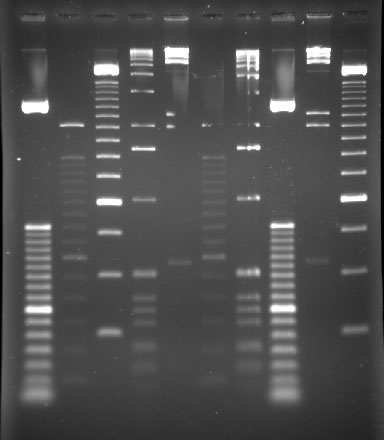 1.5% Agarose

Illumination
at 312 nm
Ethidium bromide
Staining DNA/RNA gels
Newer dyes have 100-fold fluorescence enhancement 
upon binding
Can detect >25 pg of dsDNA
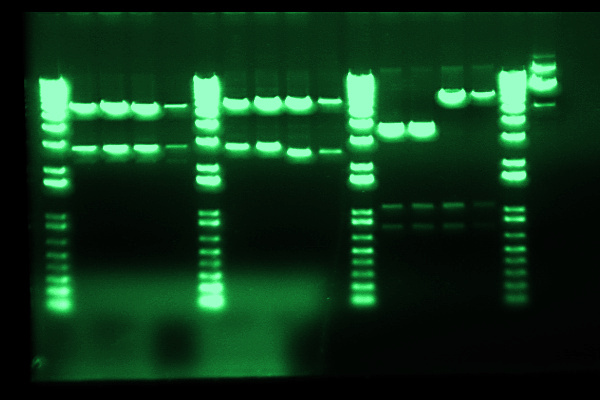 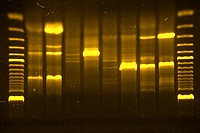 SYBR Green
SYBR Gold